SECaTs for Semester 1, 2024
13 May – 31 May (11:59 pm AEST)
What are the benefits of completing the survey? 
The SECaT is your opportunity to provide feedback on your learning experience!
Your responses will be used to improve courses and teaching for future students. Please be assured that all responses are strictly confidential.
How do I complete the survey? 
Visit https://eval.uq.edu.au/eus.onlinesurveyportal/ or scan this QR code:
Please provide specific examples where possible. Respectful constructive feedback is always helpful to help improve your learning experience.
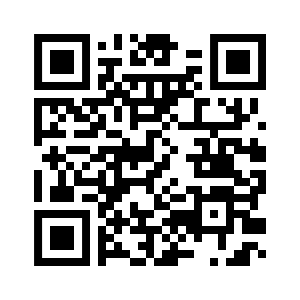 [Speaker Notes: Teachers may like to discuss with their students:
Confidential means that teachers CANNOT see who has completed the survey (However, if there are very concerning issues identified (e.g. potential misconduct by the student or staff), the Student Survey and Evaluation Team (SSET) will be able to identify the student who completed the survey as required. Nevertheless, the student’s identity will not be released to the teacher).
How previous feedback has impacted the course in the current year.
How improvement in courses and teaching practices improves the student experience and the quality of graduates moving forward – this is your profession and the reputation of your University you are contributing to.

Examples of how to give positive feedback:
This teacher’s practice was great because…… or
I appreciated the assessment item …… because it helped me fully understand …….

Examples of how to give negative feedback:
This course would be better if the assessment was more clearly defined
This course would be better if the link between … and …. was clearly specified
This teacher’s practice would be better if ……
I think I would learn more if……]